SafeCase s. r. o.
Spojená škola Nivy 2,  Šaľa
2
Základné údaje:
Safecase s. r .o
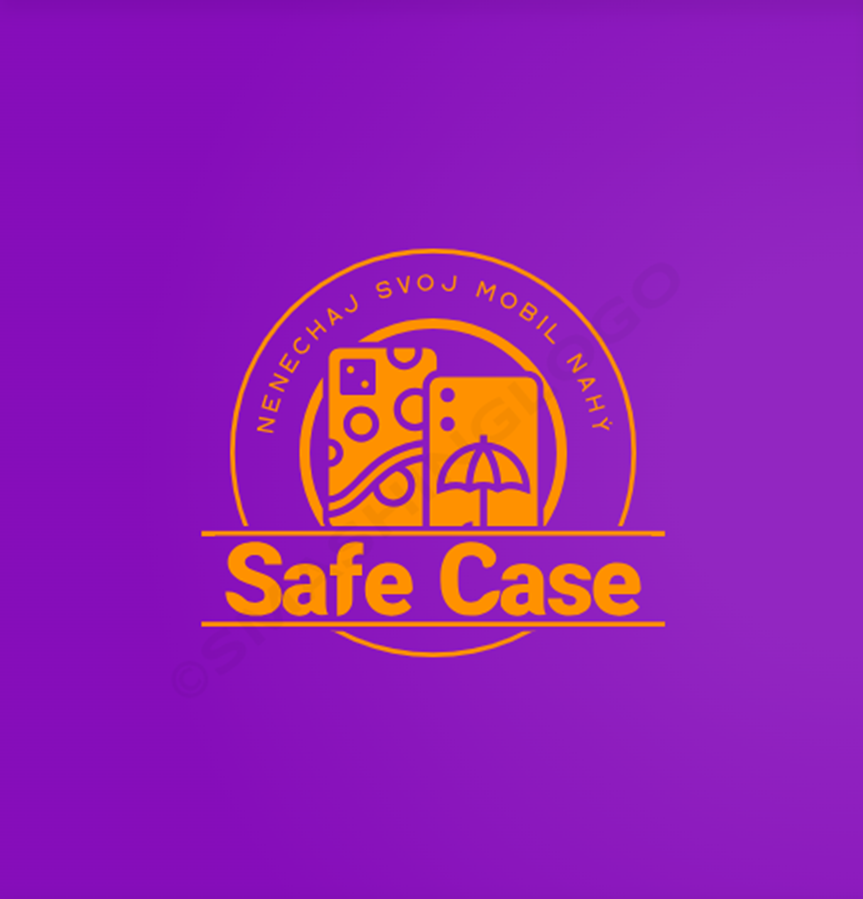 Názov: SafeCase s. r. o. 
Právna forma: spoločnosť s ručením obmedzeným 
Sídlo: Nivy 2, 927 05 Šaľa
IČO: 50031635
DIČ: 1150031635
Založenie: 17.októbra 2023
Predmet činnosti: výroba a  predaj obalov na mobilné telefóny
Safecase s. r. o.
Naše ciele
Krátkodobé:
Dostať sa do vedomia zákazníkov
Reprezentácia vlastnej značky
Kvalitou našich výrobkov uspokojiť najvyššie očakávania
Dlhodobé:
Udržať vysokú kvalitu našich výrobkov
Popredná pozícia v odvetví
Priaznivá povesť u zákazníkov
3
team
Safecase s. r. o.
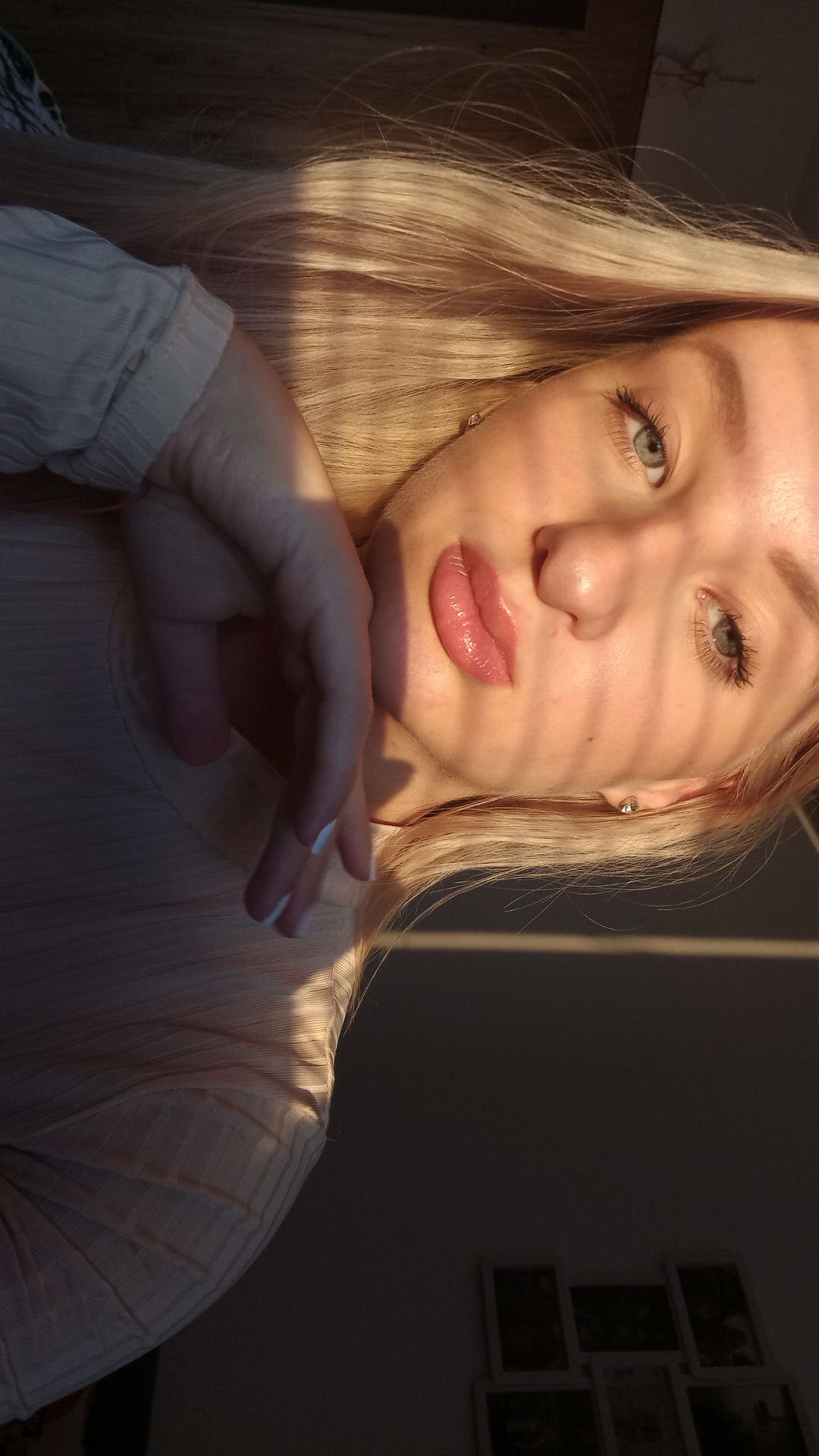 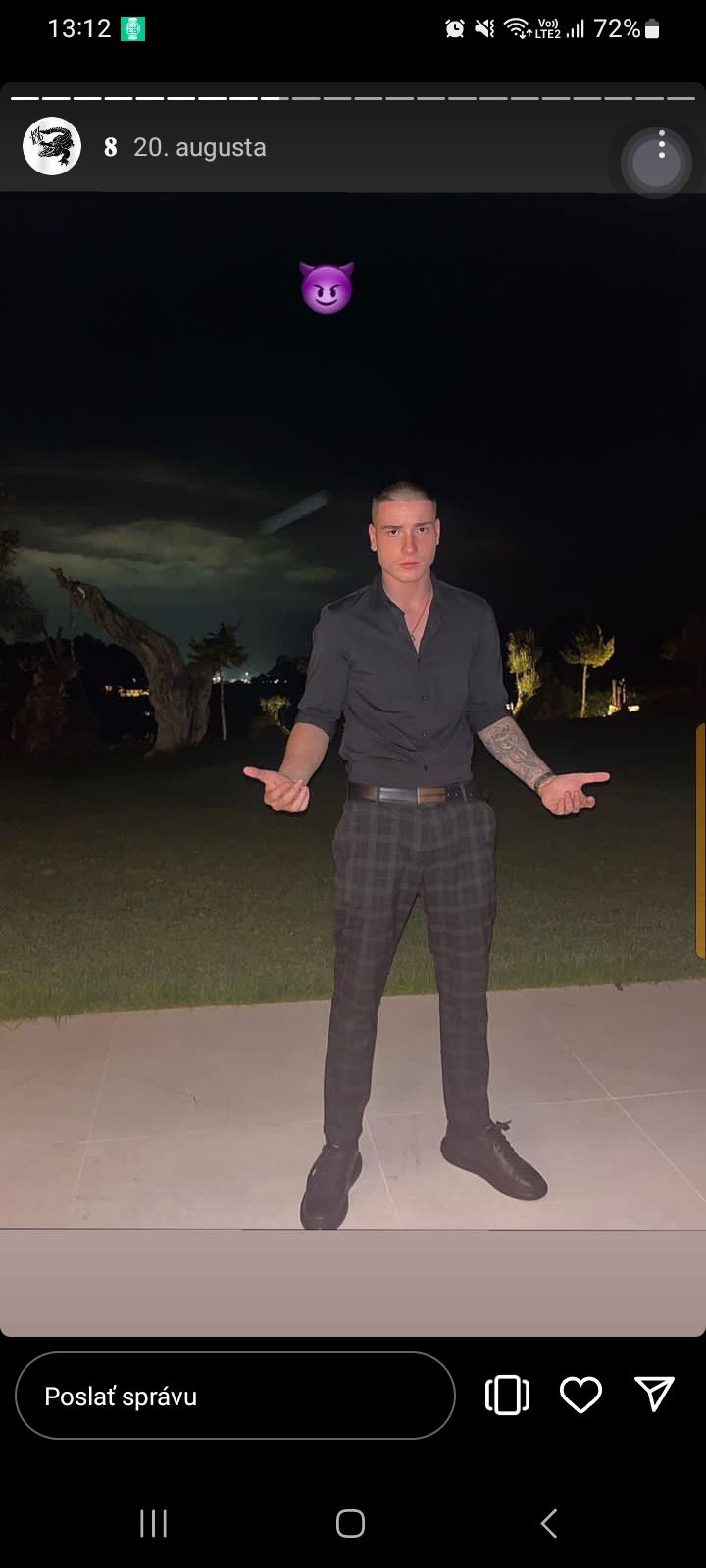 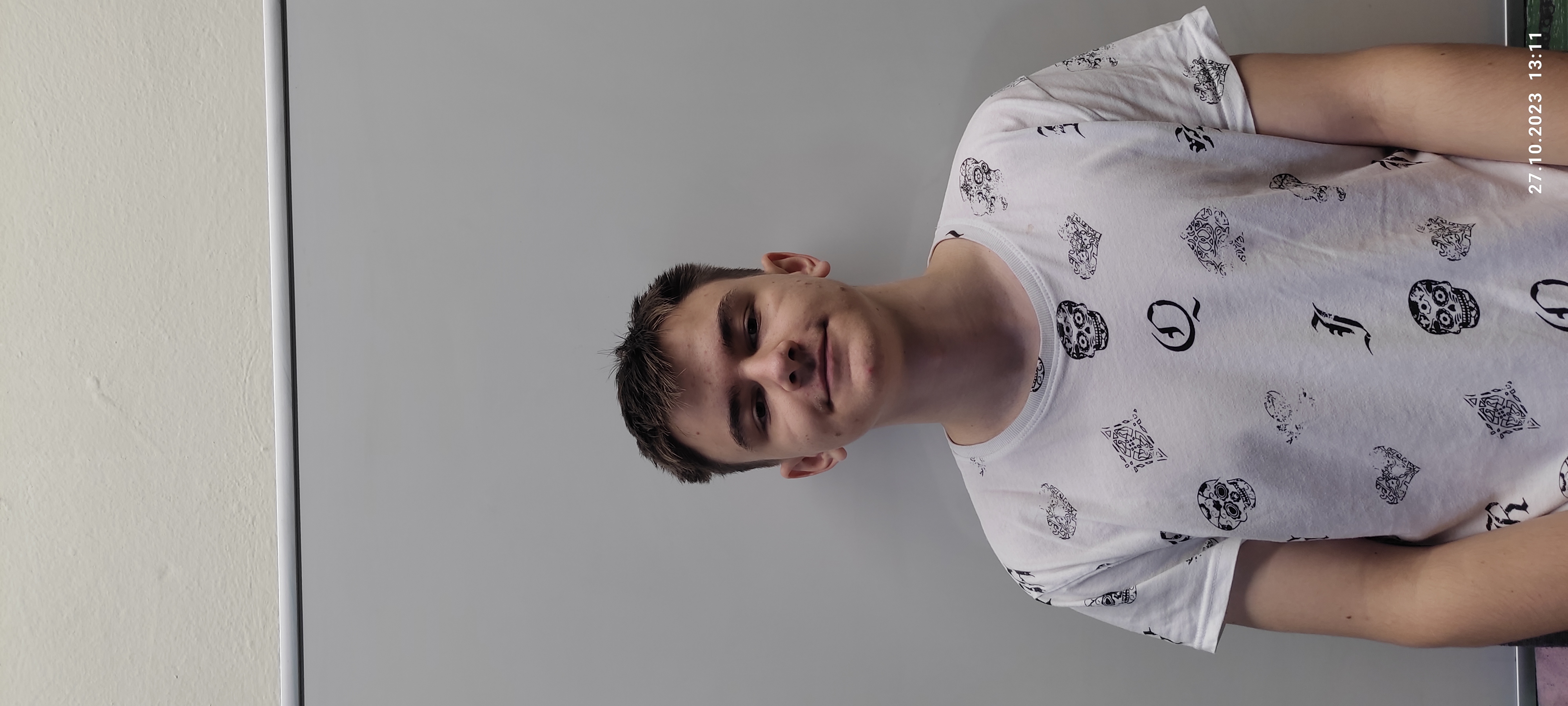 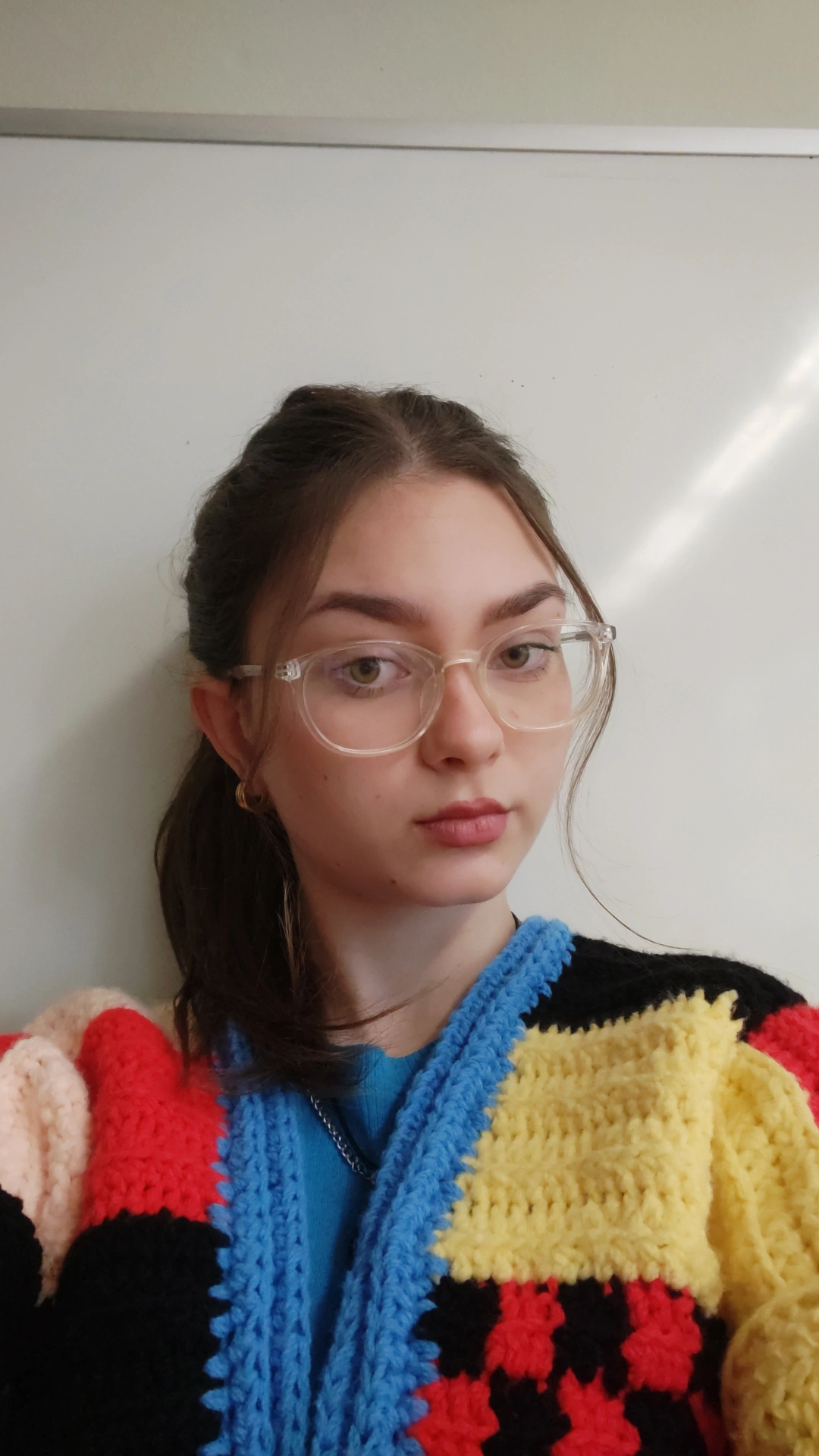 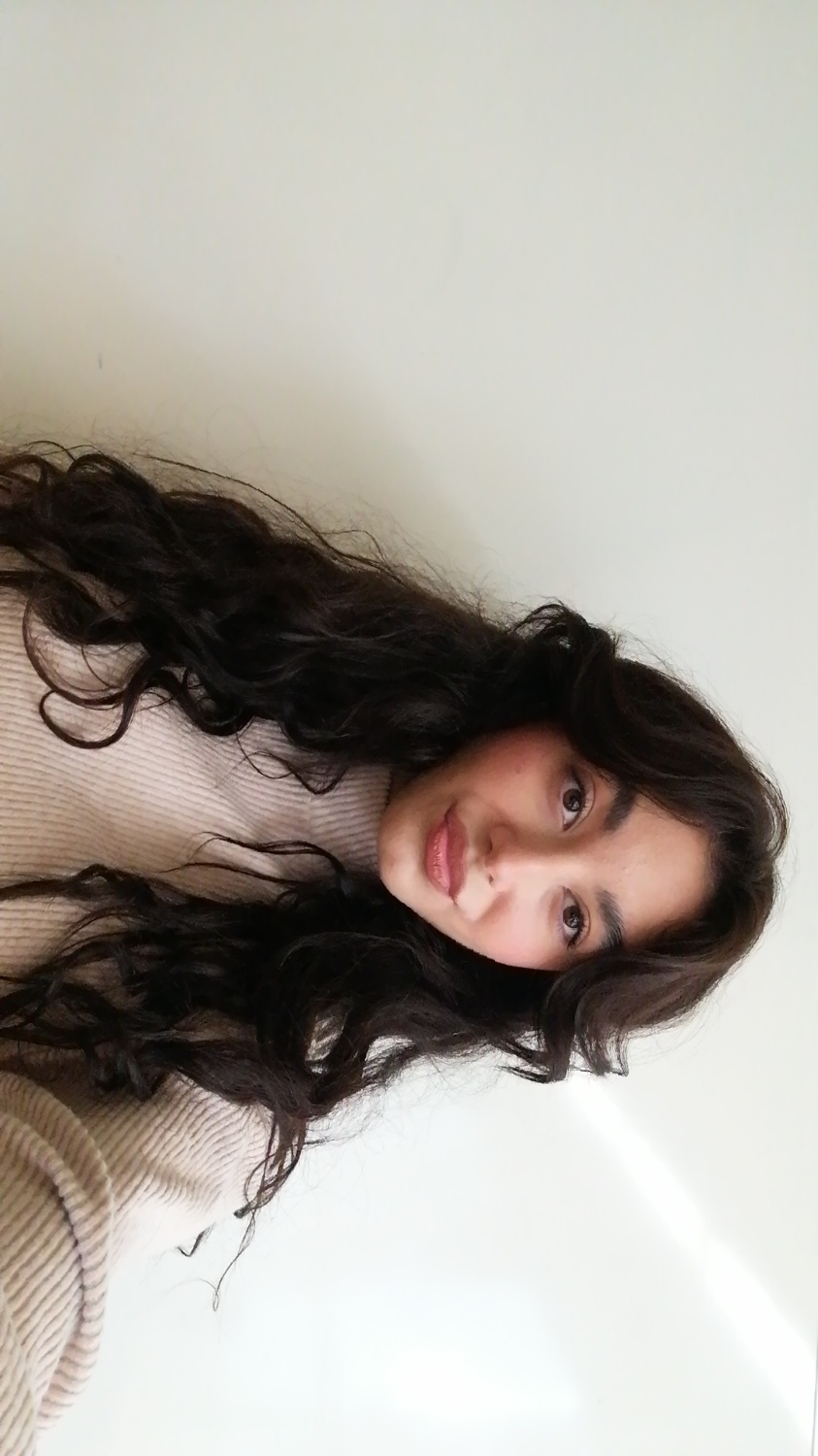 Chiara
Vadrnová
Lucia 
Malchová
Franco
Gál
Samuel 
Ťapaj
Zuzana
Porubská
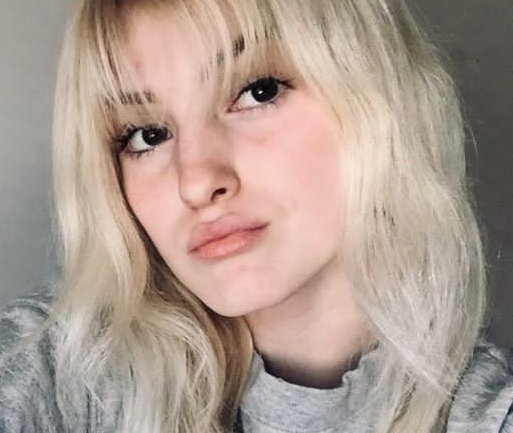 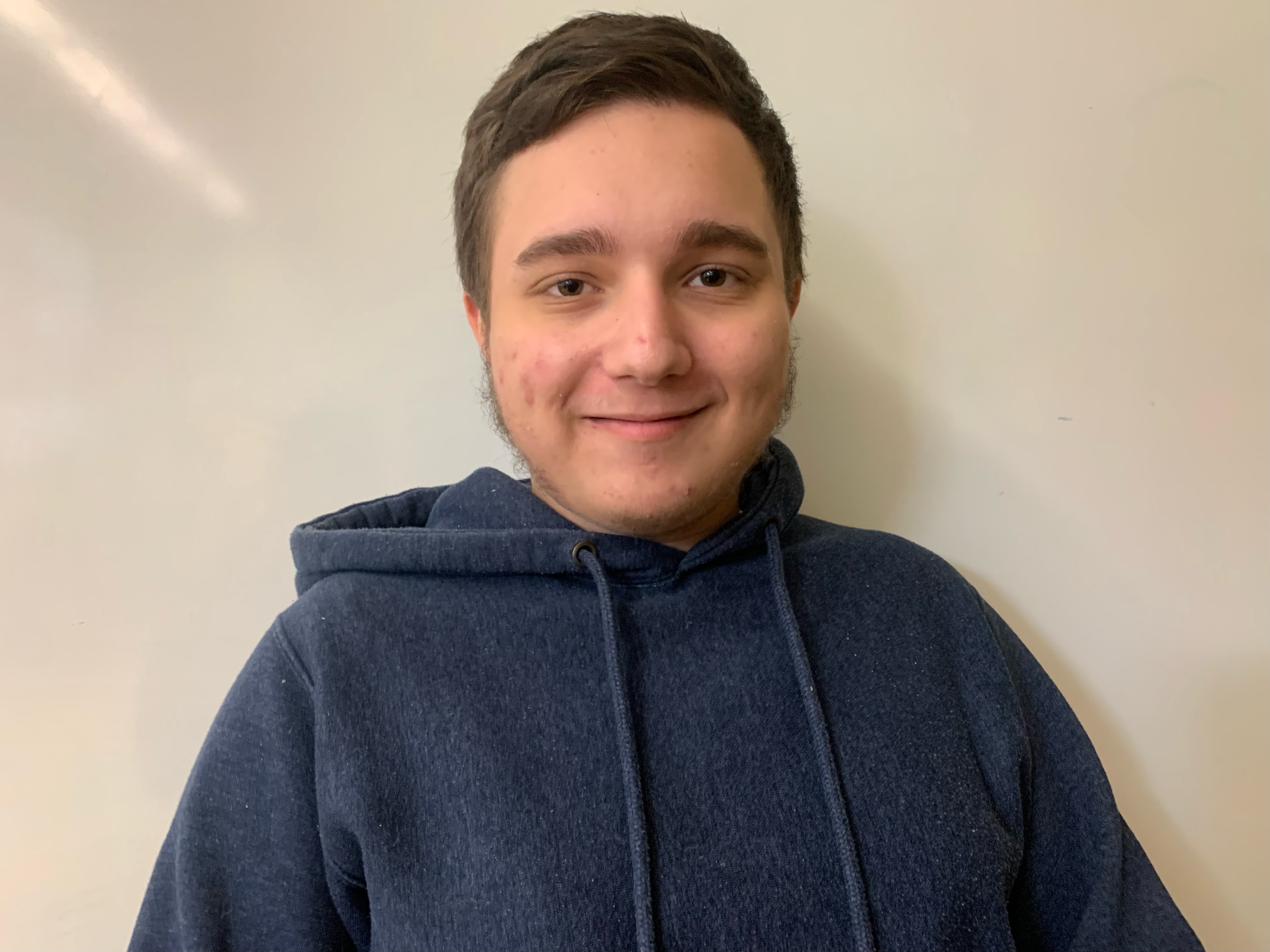 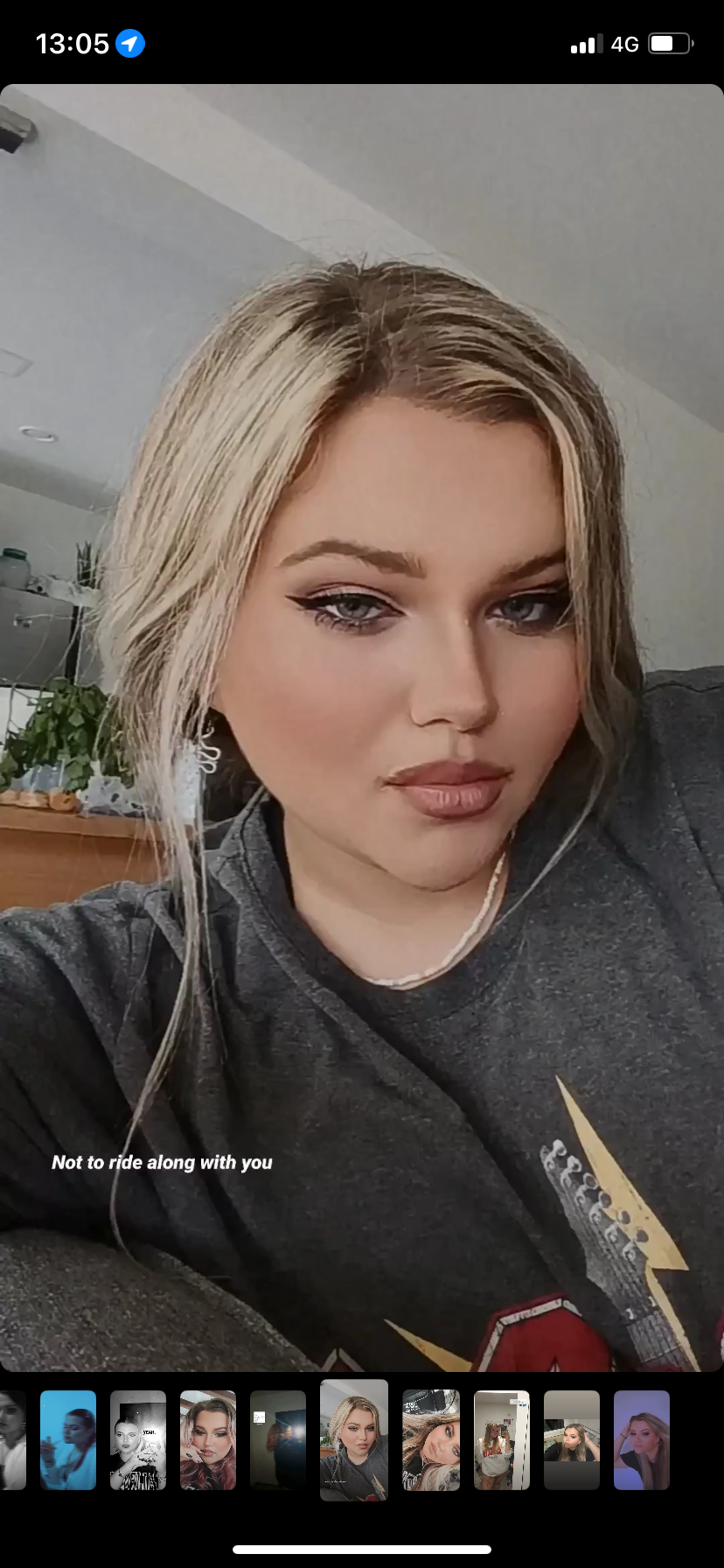 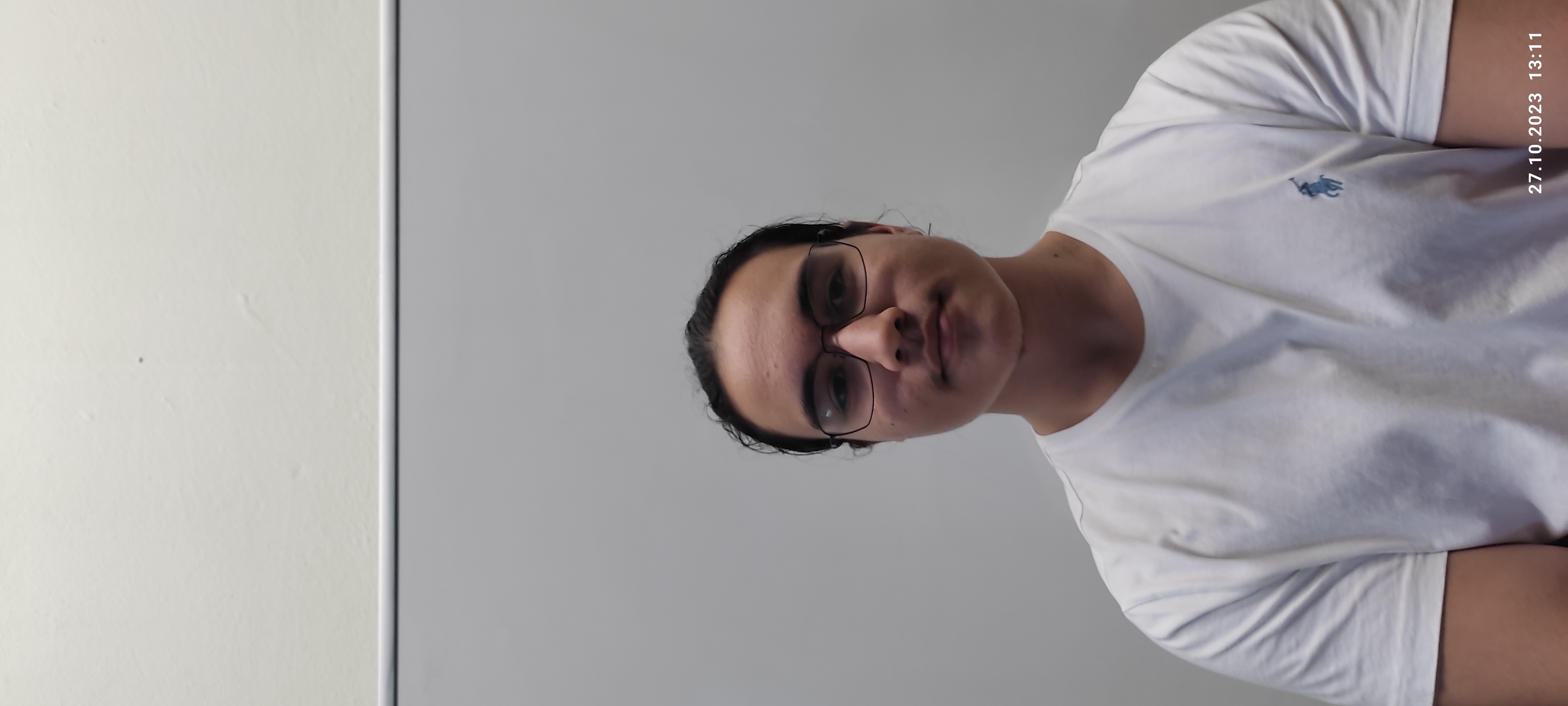 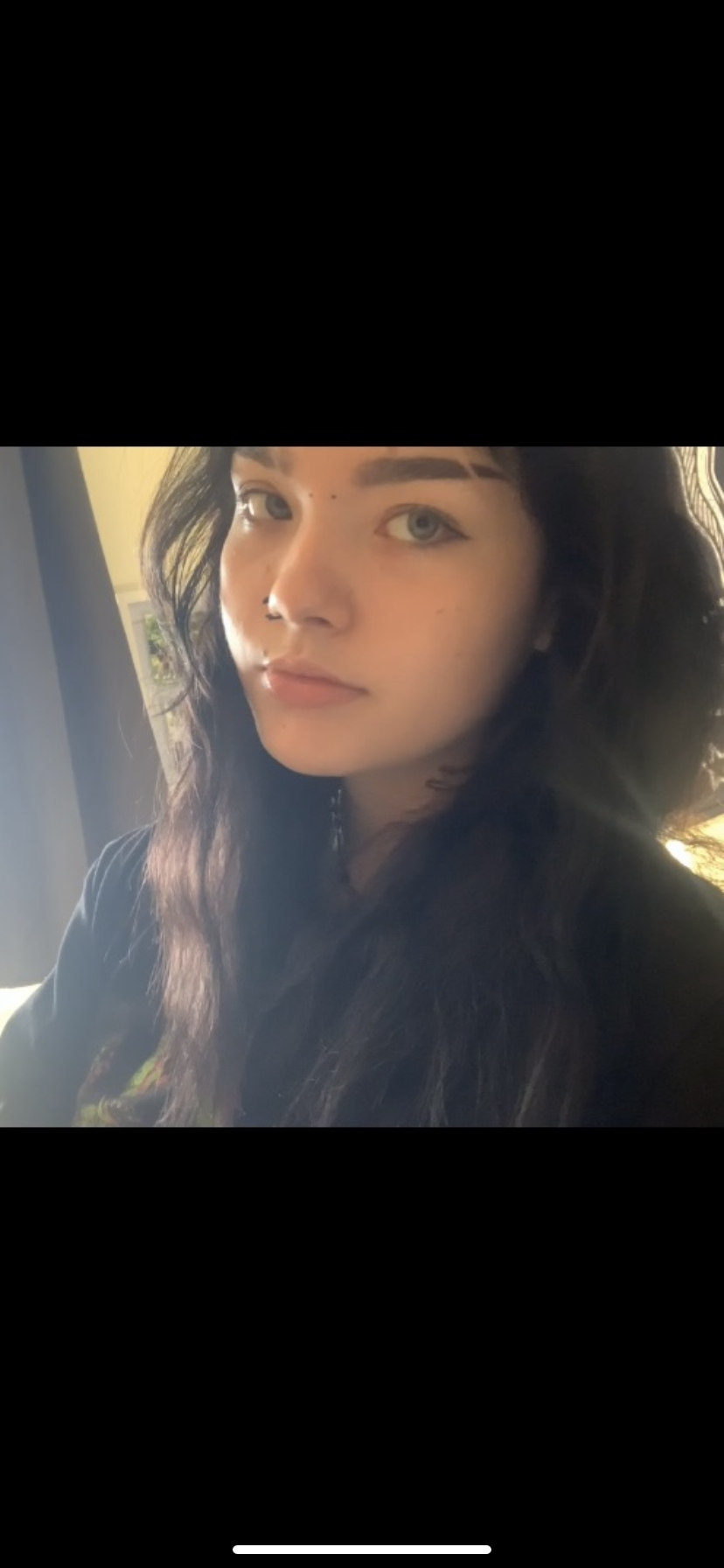 4
Naše výrobky
Obaly na mobilné telefóny
Silikónové obaly
odolné a mäkké
ľahko sa nasadzujú a dávajú dole
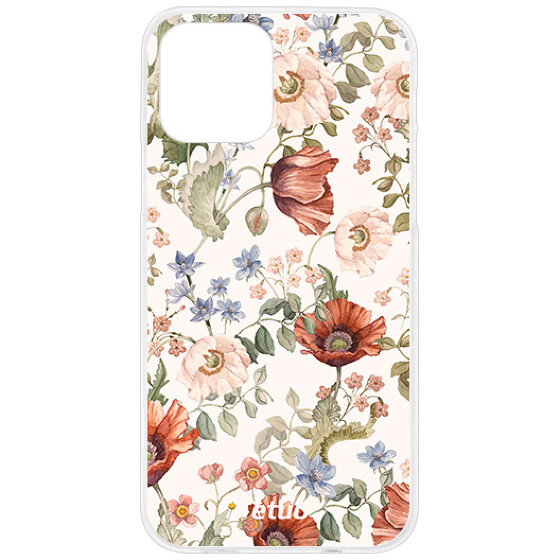 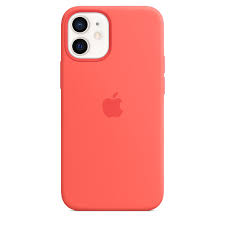 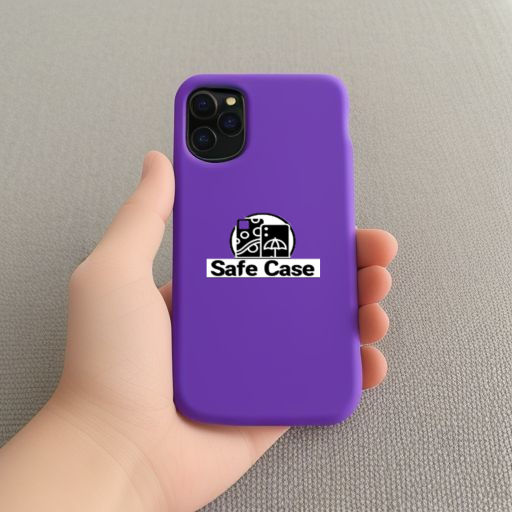 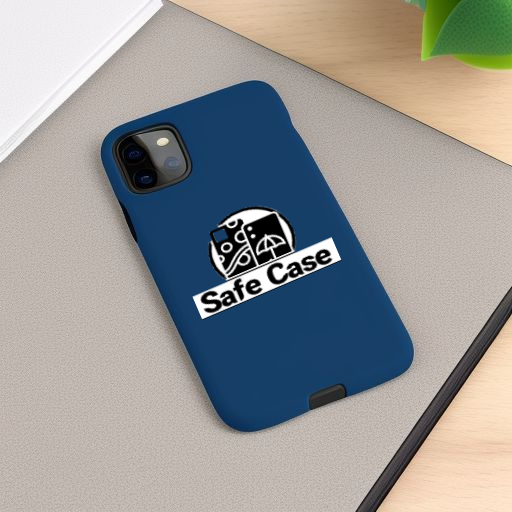 6
Plastové obaly
pevné
kompatibilné s bezdrôtovým dobíjaním
výrezy na konektory a tlačidlá
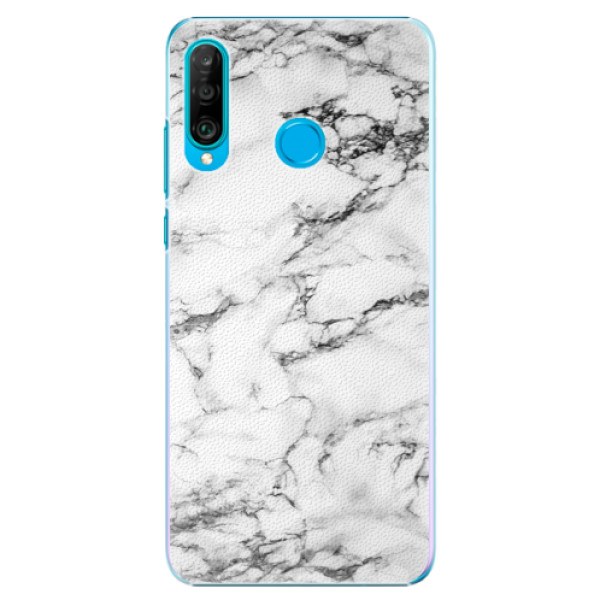 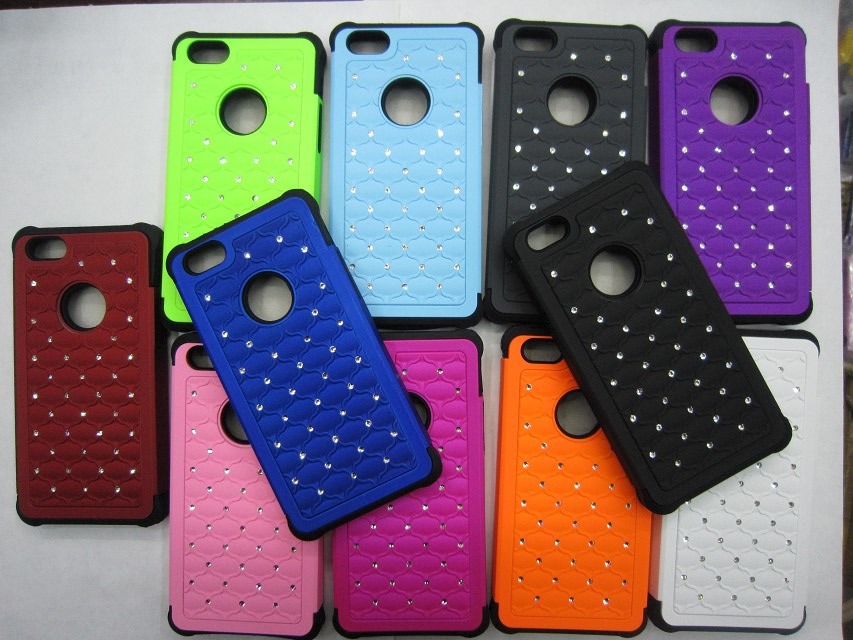 7
Kožené obaly
dodajú vášmu telefónu eleganciu 
spoľahlivo ochránia jeho telo pred nežiadúcim poškodením a nečistotami.
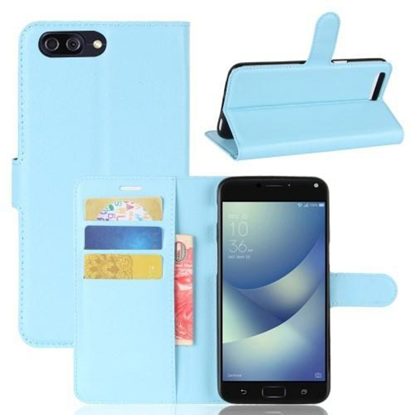 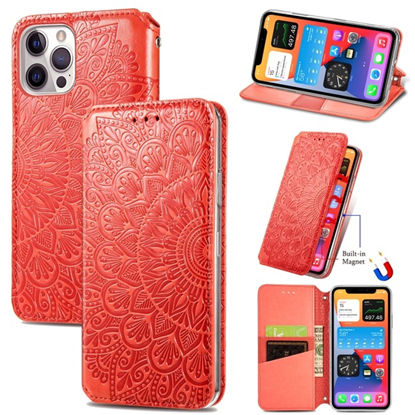 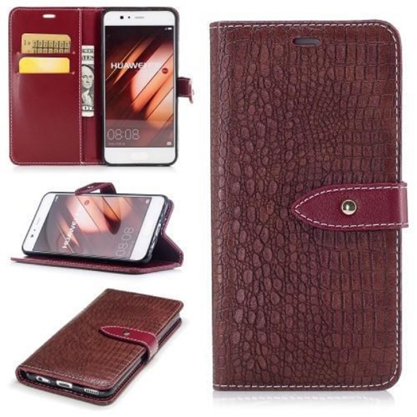 8
Drevené obaly
prírodné drevo na zadnej strane,
okraje z odolného TPU,
telo vystužené plastovou doskou,
drsné hrany s výstupkami, ktoré zaisťujú bezpečné uchopenie,
mäkká podšívka vo vnútri puzdra chráni telefón pred poškriabaním.
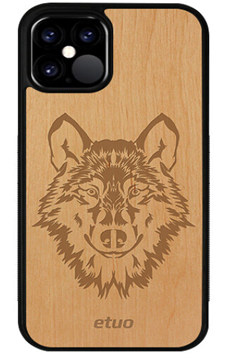 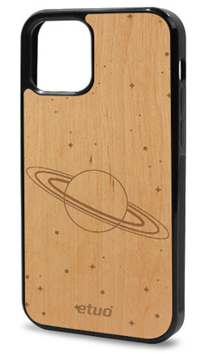 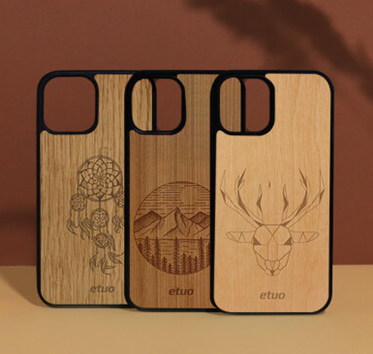 9
Vezmite si zo zeme len to, čo potrebujete, a nechajte ju tak, ako ste ju našli!
Safecase s. r. o.
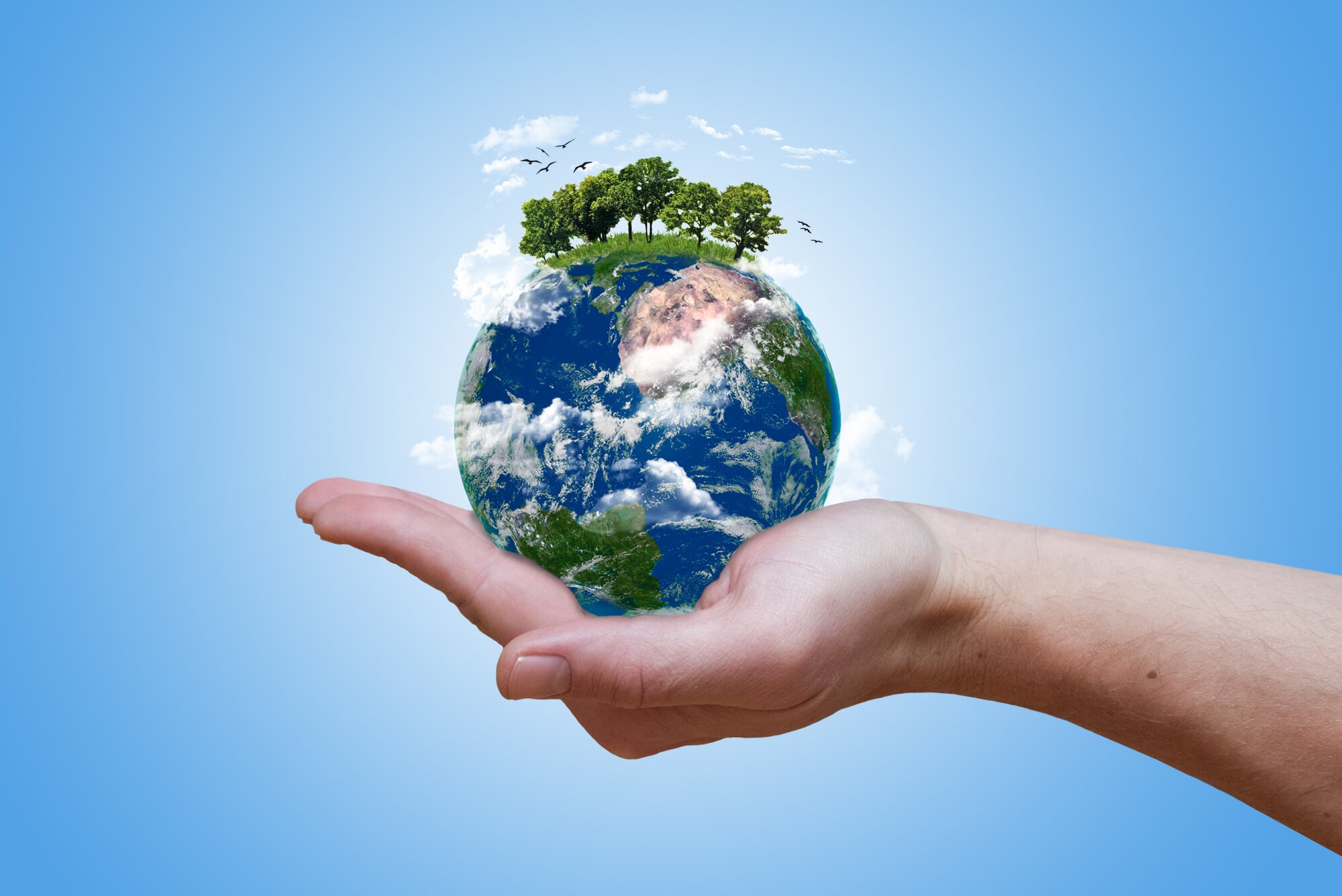 10
Recyklované obaly
Je vyrobený z:
30% pôdy (zeminy)
18% ryže
18% sóje
10% pšenice
7,5% cibule
7,5% mrkvy
7,5% papriky
1,5% drevených pilín
Nič iné okrem týchto zložiek kryt neobsahuje. Všetky tieto zložky sú lisované pod vysokým tlakom a teplotou v špeciálnych formách bez akýchkoľvek chemických prísad.
100% prírodné a kompostovateľné kryty vyrobené z čisto prírodných, obnoviteľných materiálov
Recyklované plastové obaly
Aké sú výhody 1. generácie plastu s názvom NONOILEN?
vyrobený z obnoviteľných surovín a je 100% biodegradovateľný
má takmer porovnateľné vlastnosti ako plasty vyrobené z ropy
pri rozklade nezaťažuje atmosféru fosílnym CO2
rozloží sa na biomasu, vodu a oxid uhličitý, ktorý sa môže spotrebovať na rast rastlín
je dlhodobo stabilný počas skladovania i používania
Vyrobené z bioplastu Nonoilen, vyvinutého u nás na Slovensku a neobsahujú žiadne stopy syntetického materiálu či ropných derivátov (ako napr. PBAT).
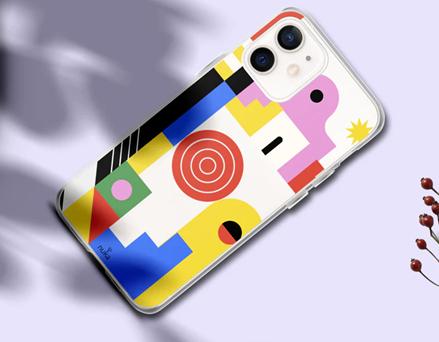 Ako prispieť k ochrane prírody
Využime všetky dostupné možnosti, ktoré nám príroda spolu a modernými technológiami ponúka k ochrane zeme, nášho zdravia a našich detí.
Používajme v únosnej miere čo najviac prírodných materiálov
Používajme hlavne recyklovaný a ďalej recyklovateľný materiál
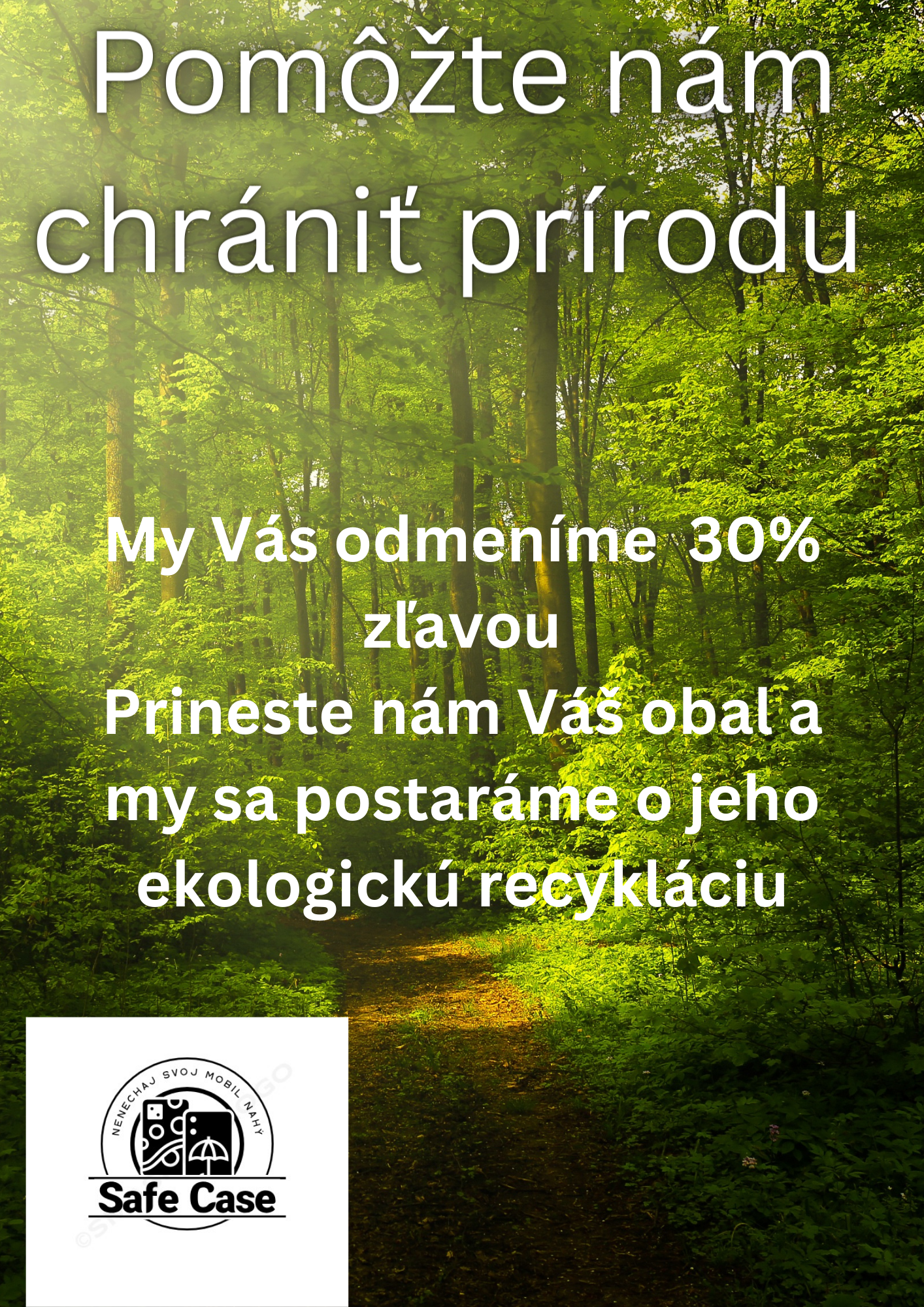 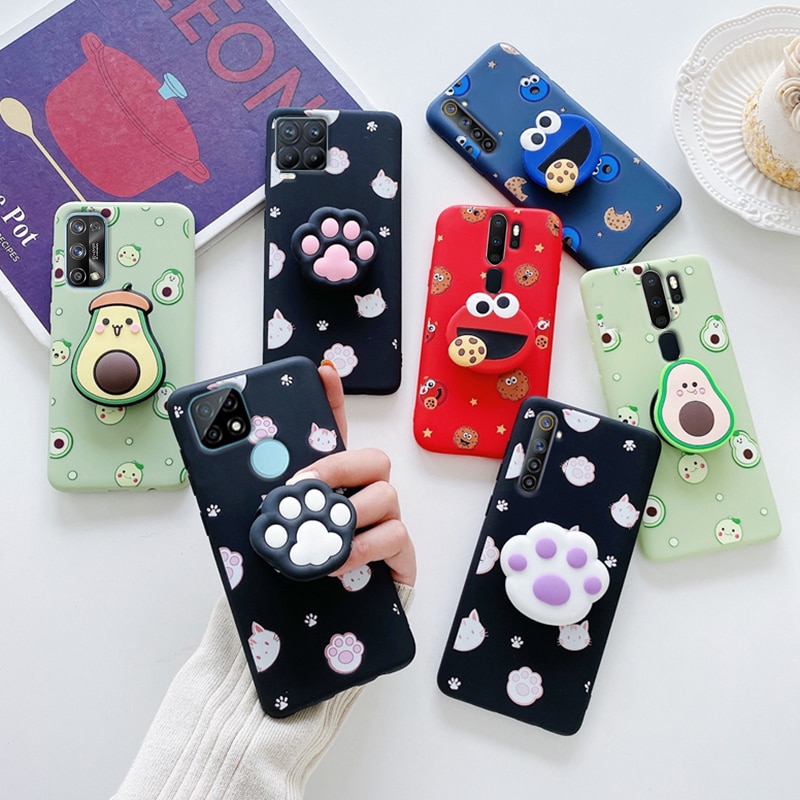 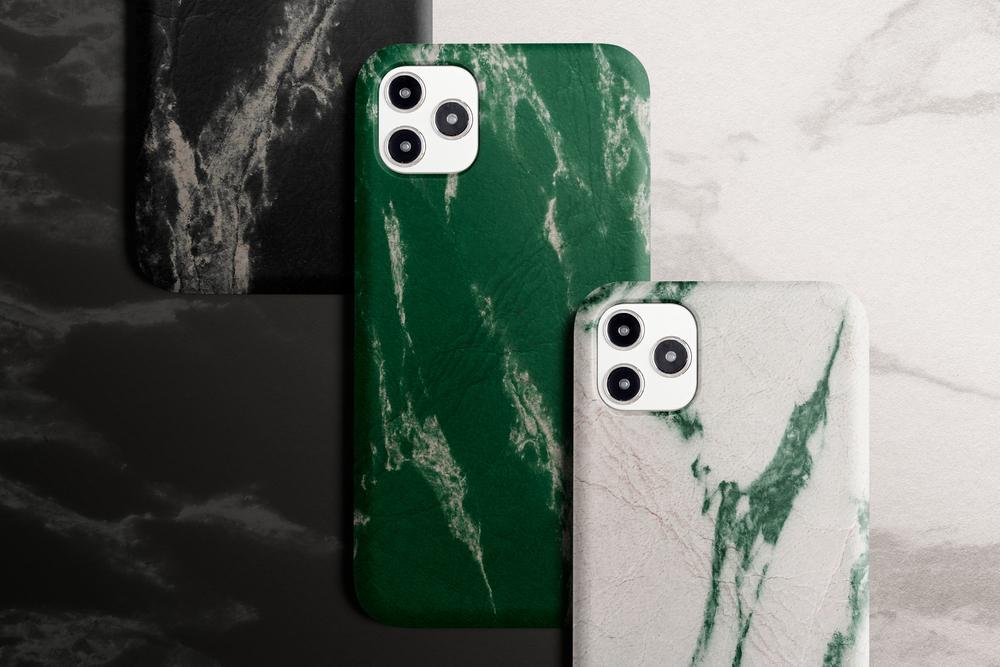 Safecase s. r. o.
Nech už hľadáte elegantný kryt na ochranu Vášho luxusného smartfónu, alebo farebný a hravý kryt pre svoje deti, môžete si byť istí, že u nás nájdete to, čo potrebujete.
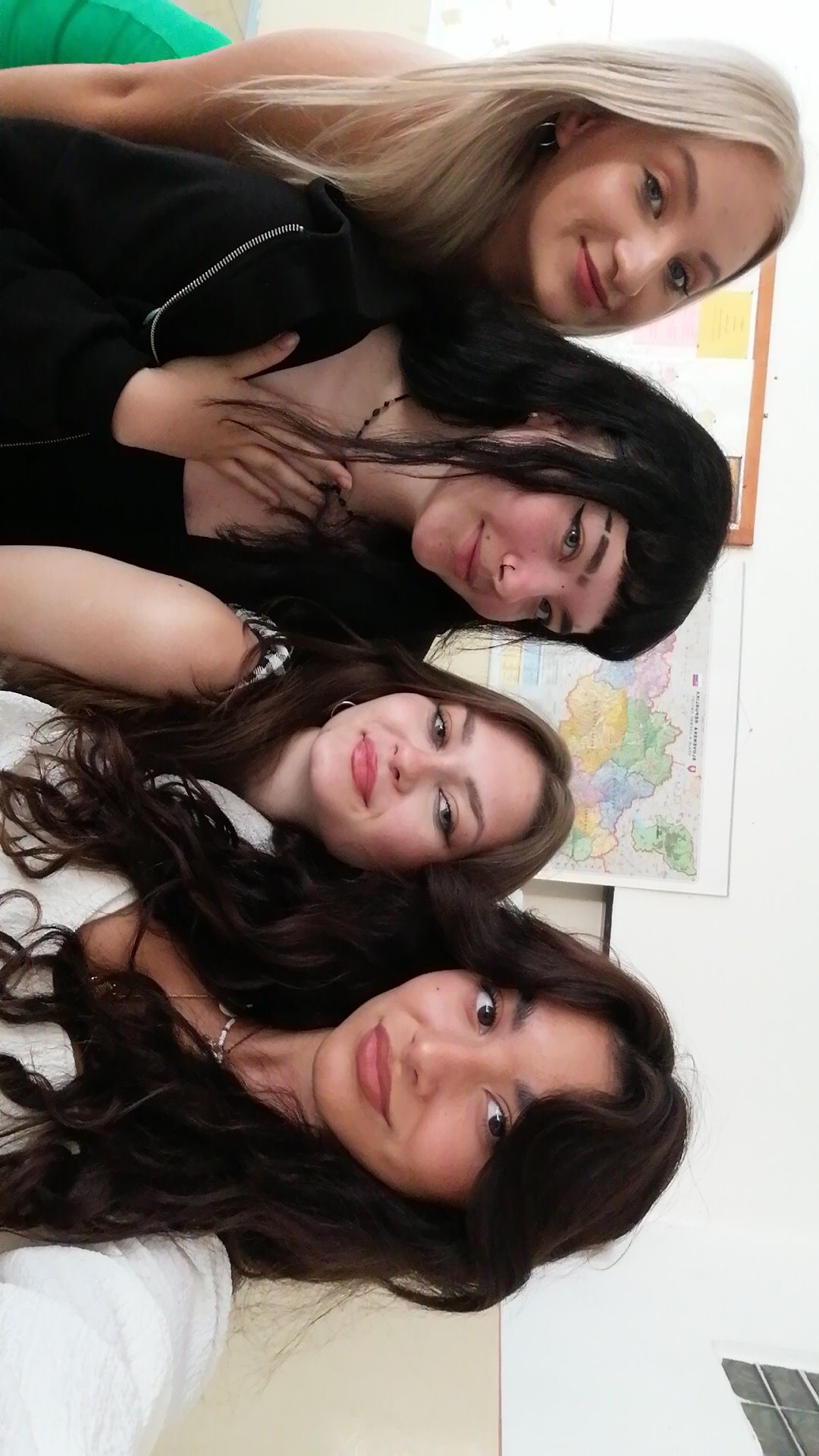 14
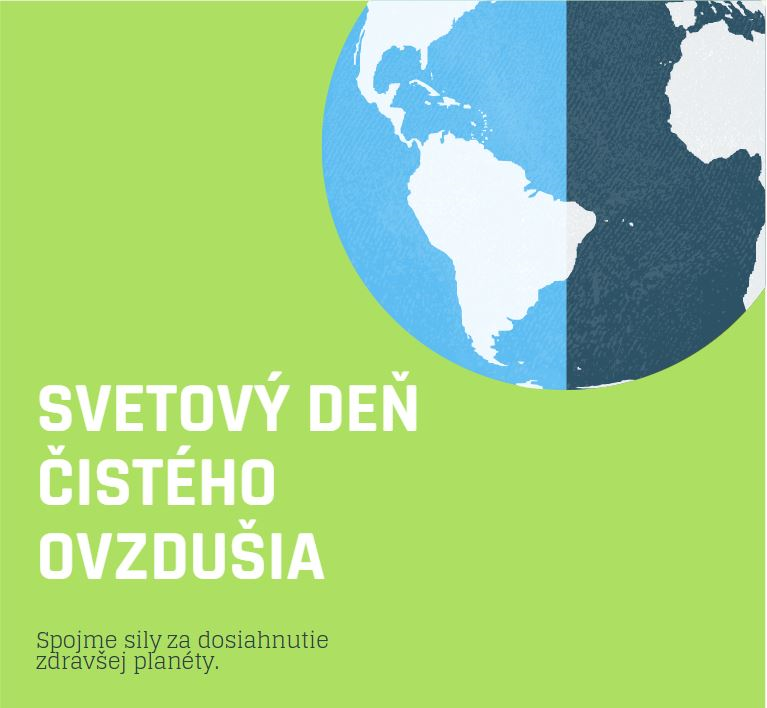 15
Thank you
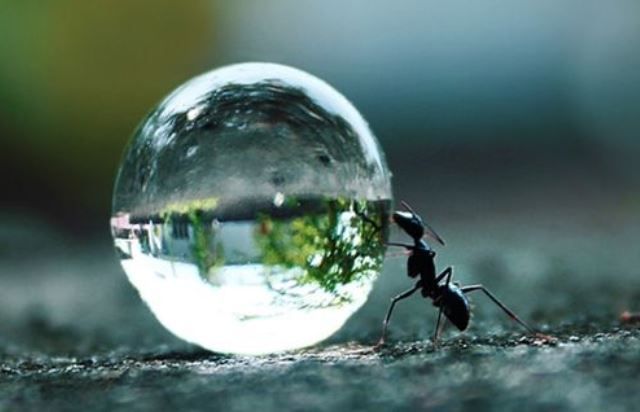 Safecase  s. r. o.
Tel.č.: 0905 229 585
IG:@_safecase
Email: ssafecase@gmail.com
www.safecase.estranky.sk
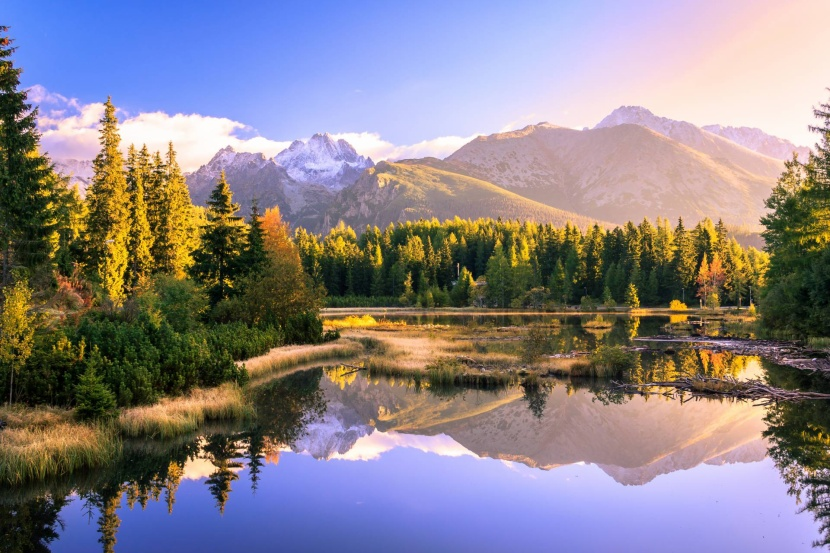 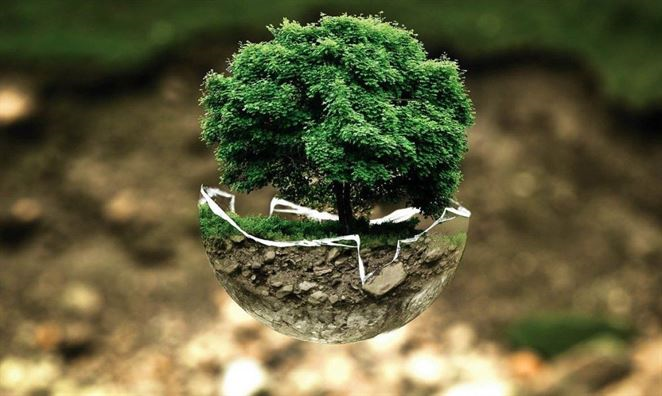